Игра:
 "Калейдоскоп 
естественных   наук"
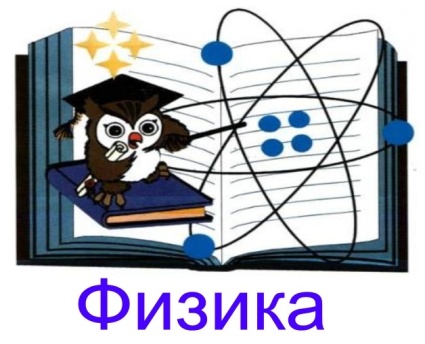 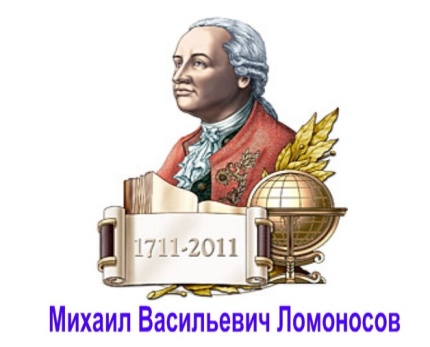 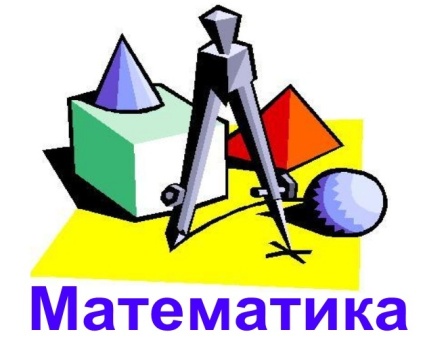 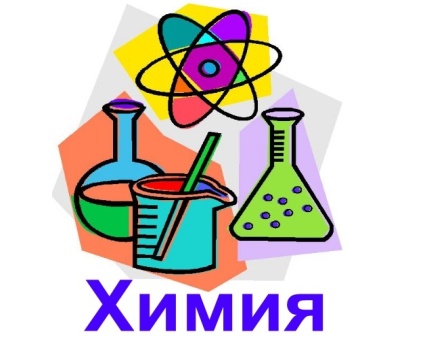 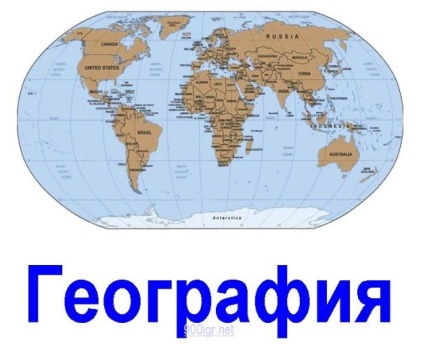 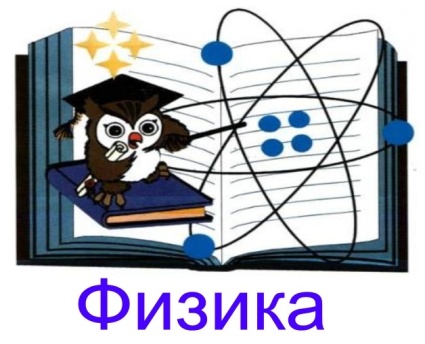 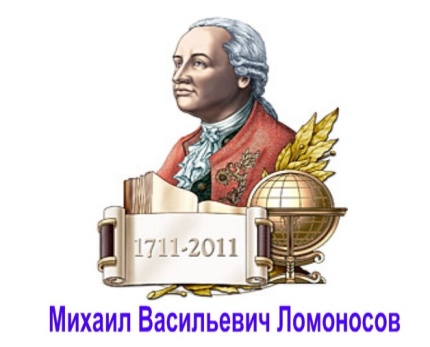 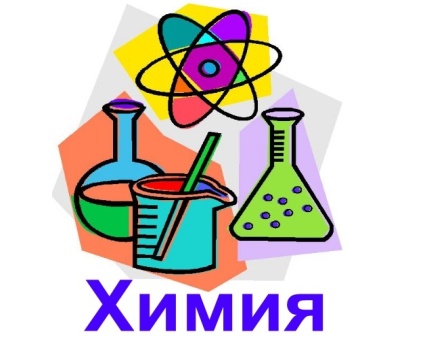 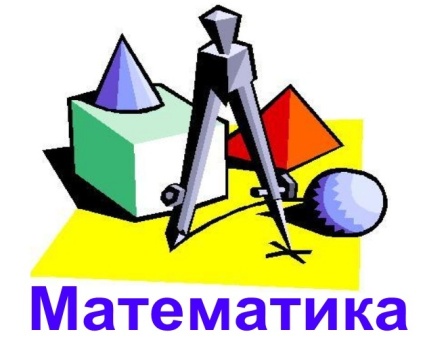 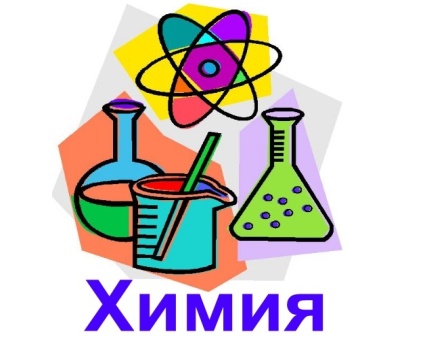 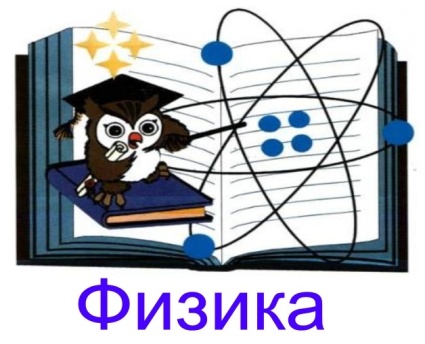 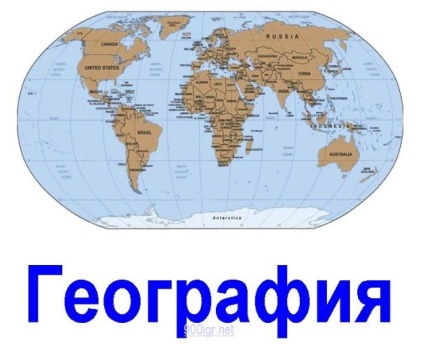 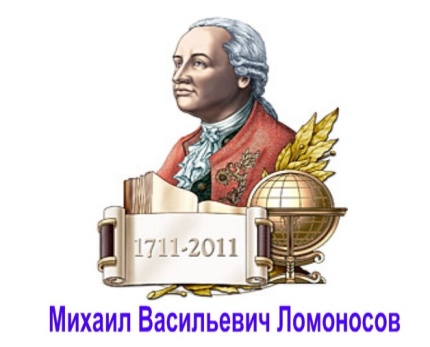 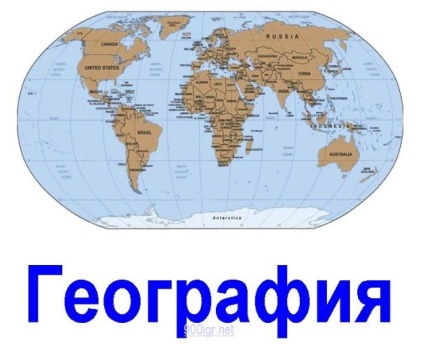 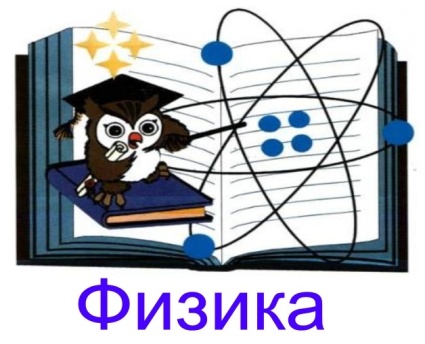 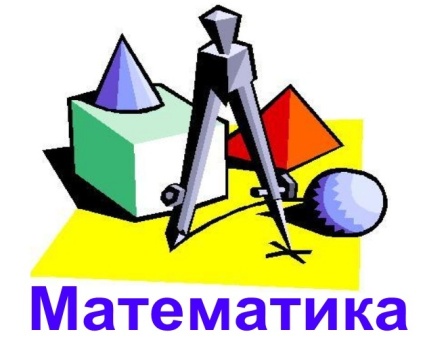 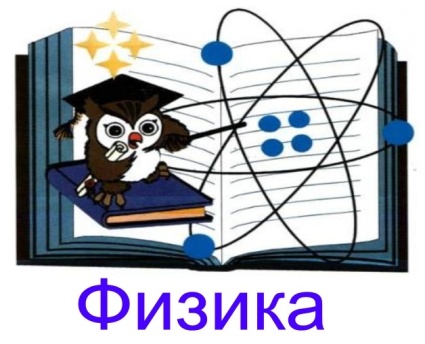 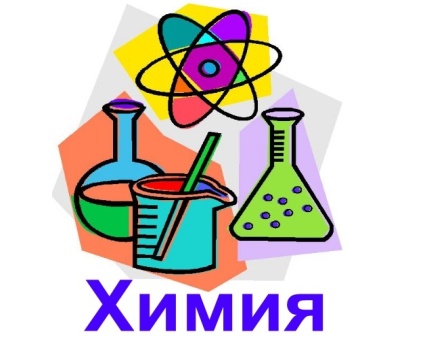 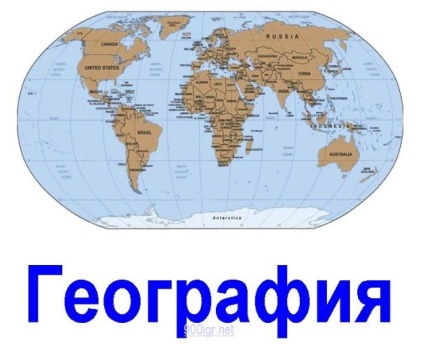 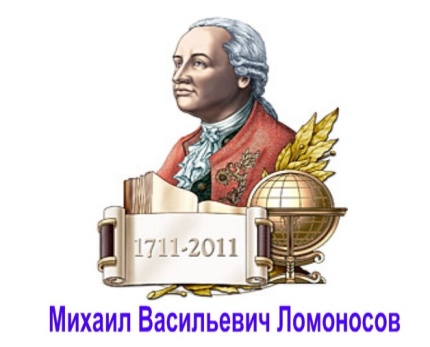 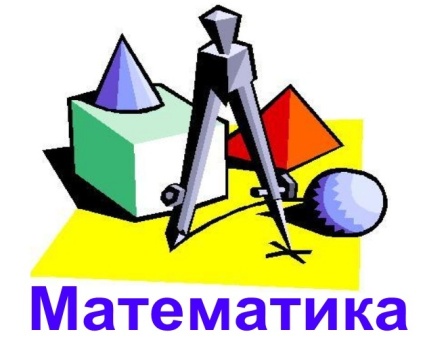 № 1
№ 2
№ 3
№ 4
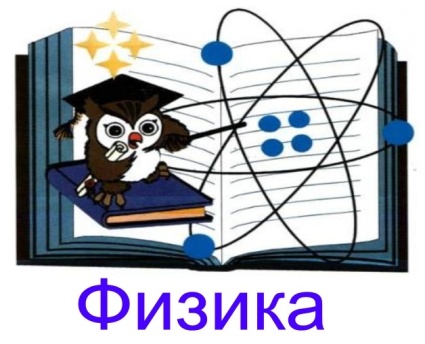 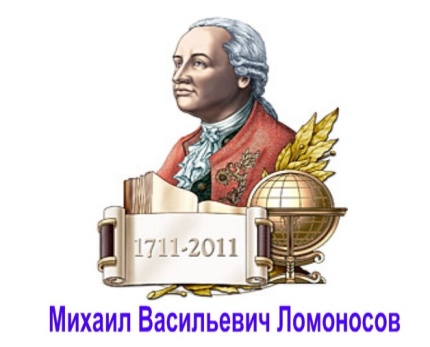 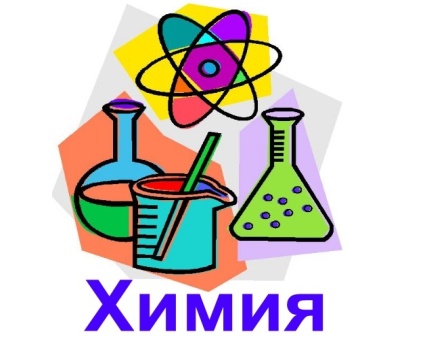 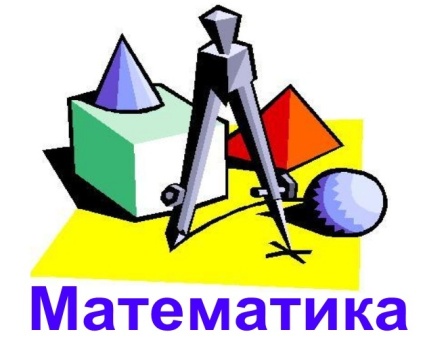 № 5
№ 6
№ 7
№ 8
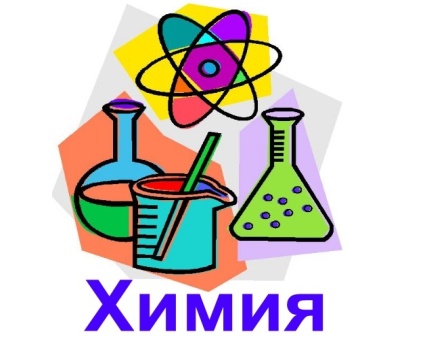 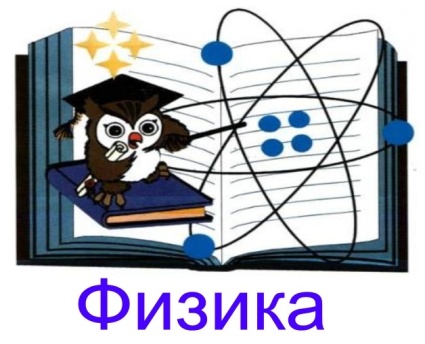 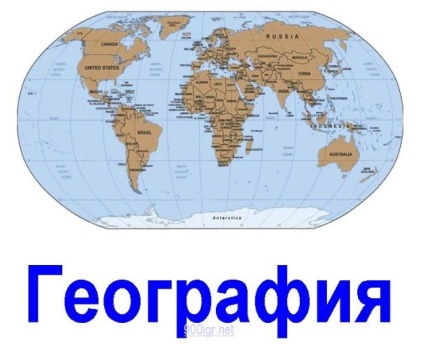 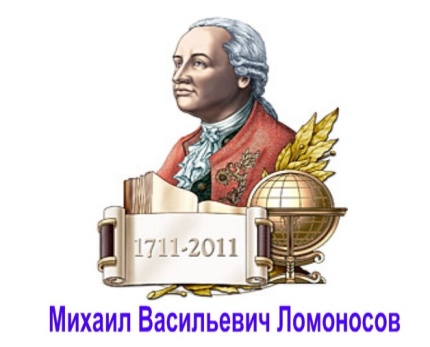 № 9
№ 10
№ 11
№ 12
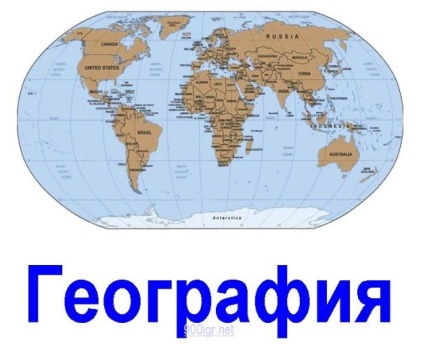 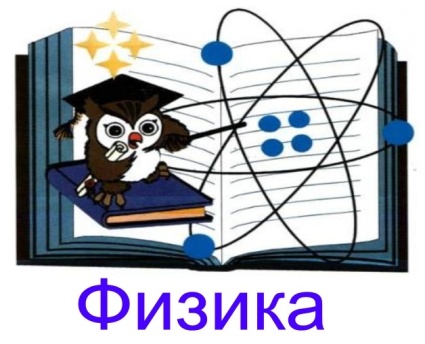 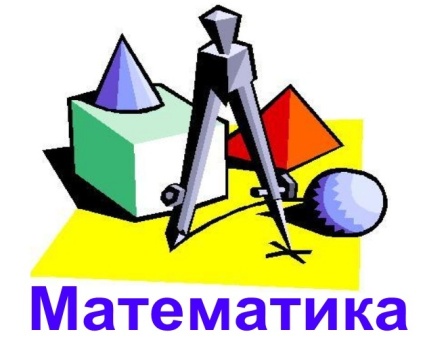 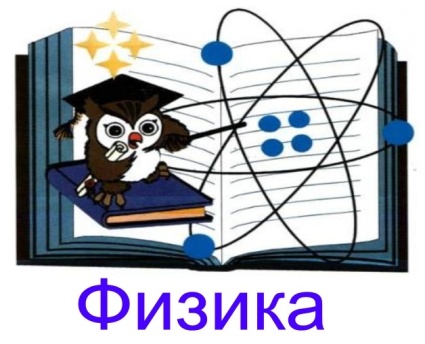 № 13
№ 14
№ 15
№ 16
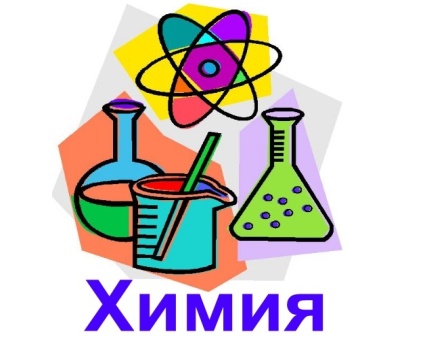 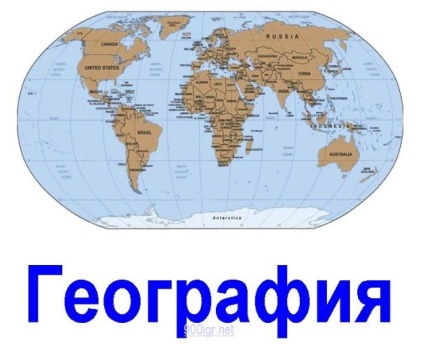 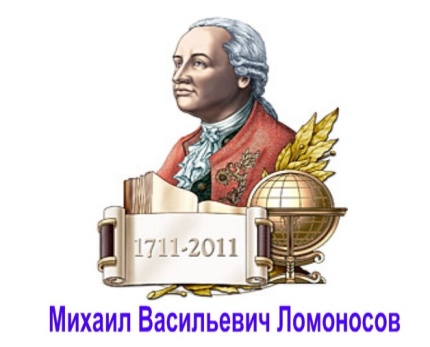 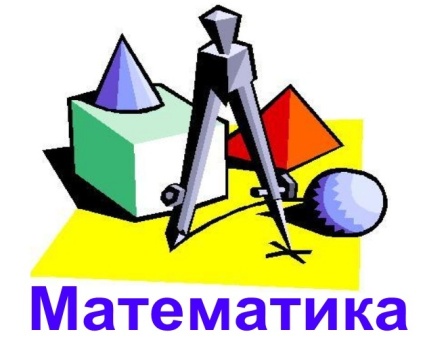 № 1 Физика
Какие новые слова ввел Ломоносов впервые в русский язык. Попробуйте составить их..
термо
мула
баро
ка
атмо
метр
физи
сфера
фор
метр
Ответ
№ 2 Презентация
Россия помнит 
великого сына
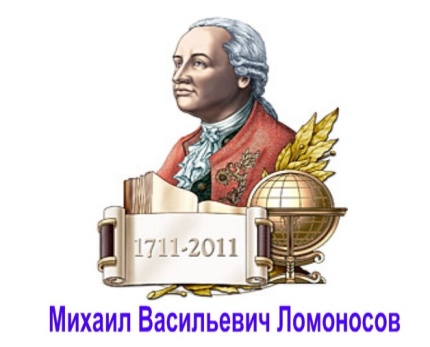 № 3   Химия
Ломоносов благодаря своим занятиям химией возродил древнее искусство    -  	мозаику. 
        Какие из сорока мозаичных работ М.В.Ломоносова  стали наиболее известны, вы  узнаете собрав мозаику.  Назовите эти работы.
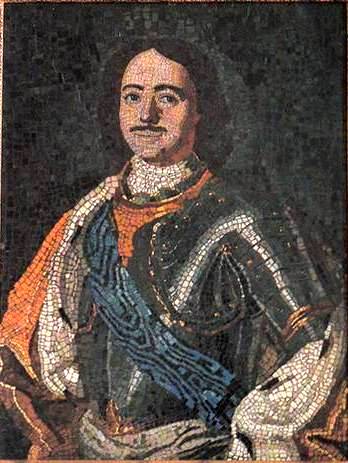 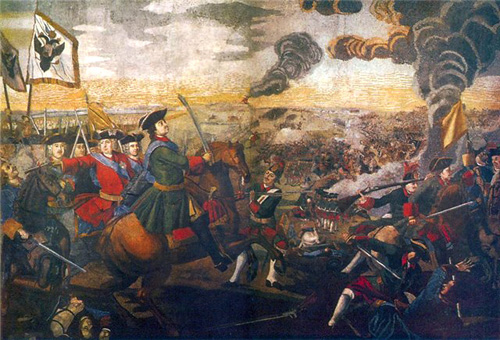 Полтавская баталия
Петр 1
Ответ
Московский университет
№ 4 Математика
Решив ребус, вы узнаете, основателем какого учебного заведения был Ломоносов.
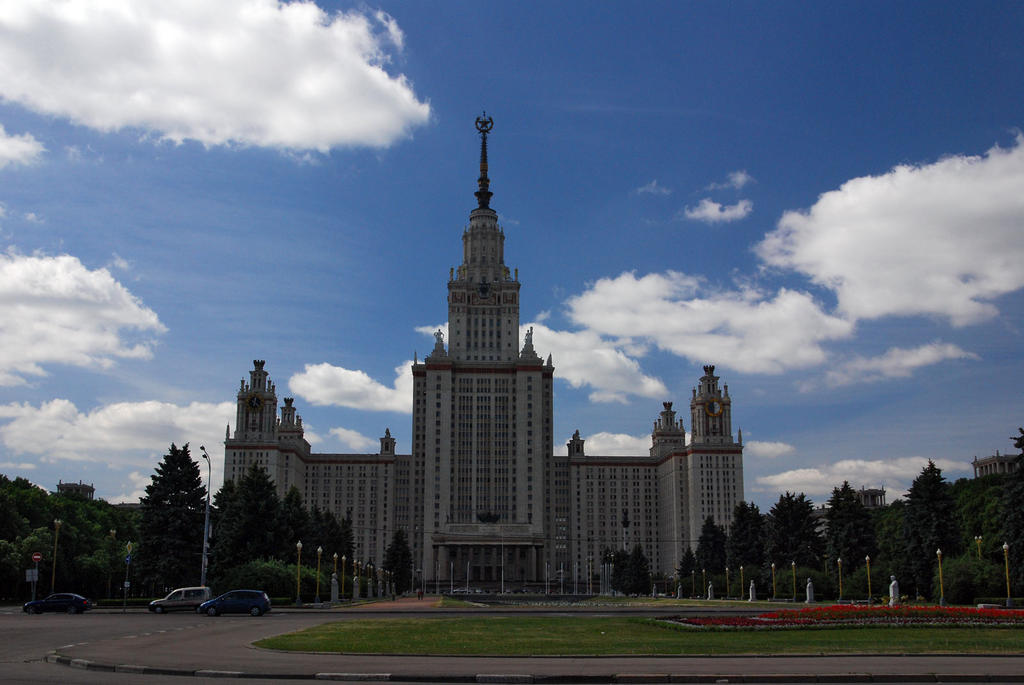 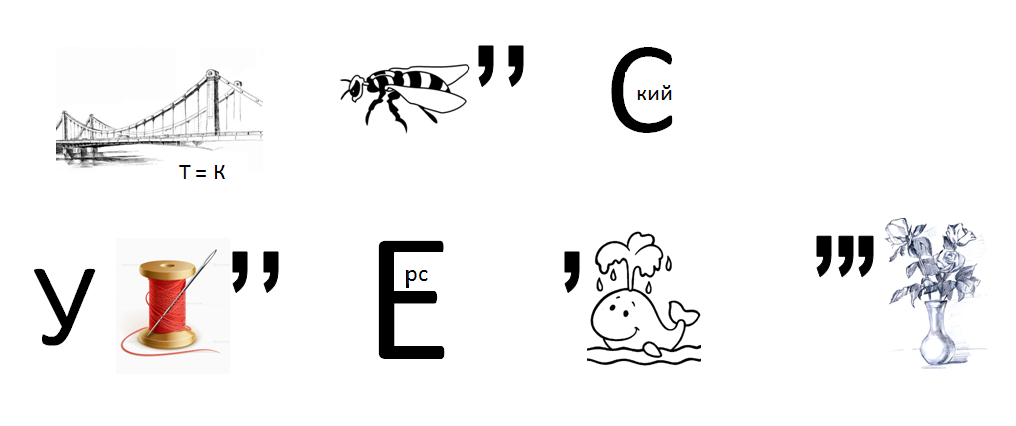 МГУ имени М.В. Ломоносова
Ответ
№ 5   Химия
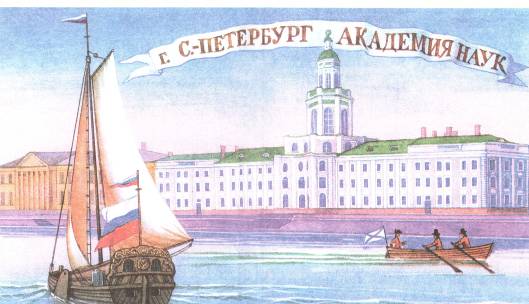 В 1748 году М.В. Ломоносов создал химическую лабораторию.    В каком городе? 
      Для получения слова возьмите из русских названий данных   химических   элементов   соответствующие   буквы.
Петербург
Ответ
№ 6    Физика
Блиц – опрос
2. Наблюдая за какой планетой, Ломоносов сделал открытие мирового значения?
 	                 А) Венерой  
 	                       В) Марсом  
 	                       С) Солнцем  
 	                       Д) Юпитером
3. В какой научной области Ломоносов не сделал открытий?
 	                       А) Астрономии  
 	                               В) Биологии  
 	                               С) Оптике  
 	                               Д) Химии
1. Во время проведения какого опыта погиб коллега Ломоносова?
 	А ) Исследования взрывчатых свойств газов  
 	В) Исследования природы электричества  
 	С) Наблюдения за ураганным ветром  
 	Д) Опыта по переплавке металлов
Следующий   вопрос
Ответ
№ 7    География
До конца дней своих Михаил Ломоносов был верен русскому северу и Белому морю. Какой прибор для морского кораблевождения им был  разработан   в   помощь   морякам?
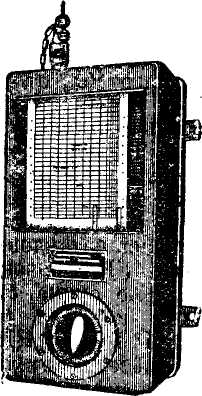 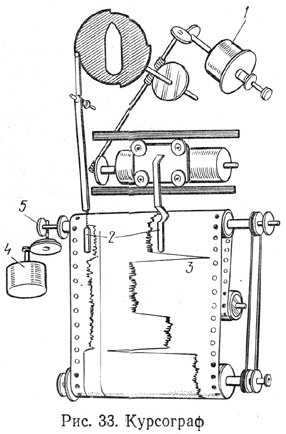 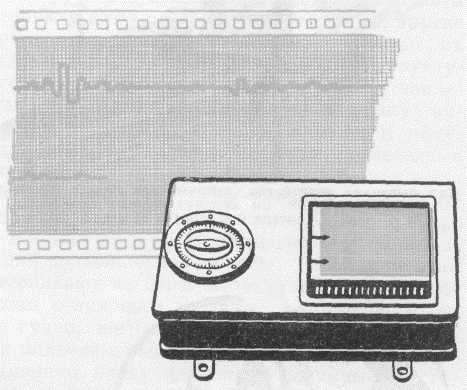 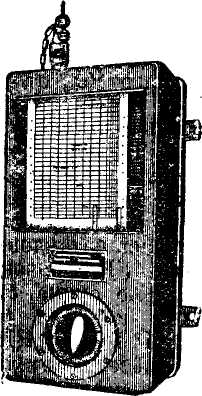 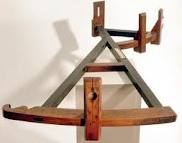 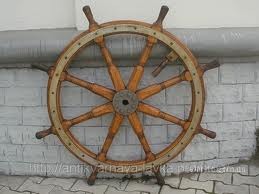 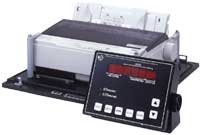 Самопишущий
компас
Морской
календарь
Штурвал
Самопишущий компас 
 Курсограф
Ответ
№ 8 Презентация
Орден Ломоносова
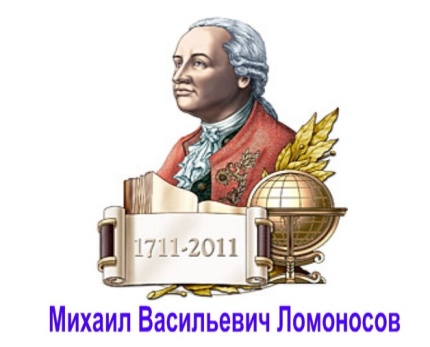 Ответ
№ 9   География
Какую часть России изучал Ломоносов?
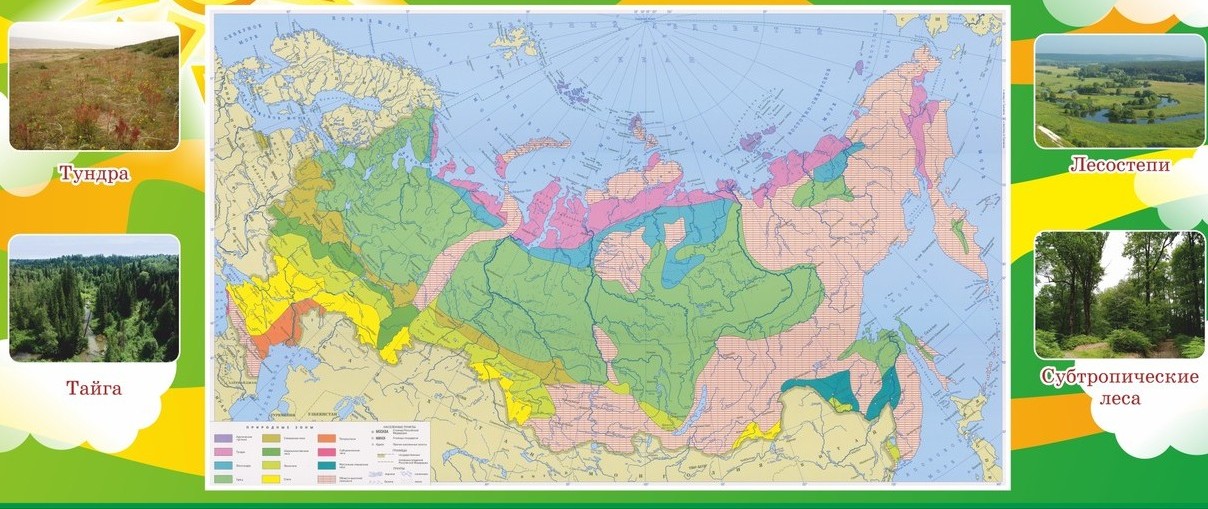 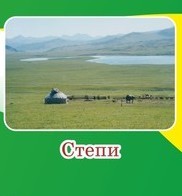 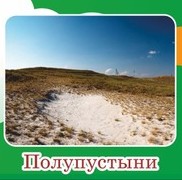 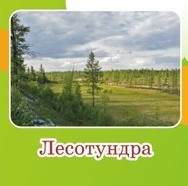 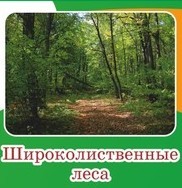 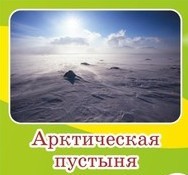 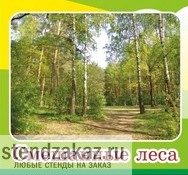 Арктику
Ответ
№ 10   Физика
Разгадав кроссворд,  вы узнаете, что называл корпускулами    Ломоносов?
молекула
Ответ
№ 11  Математика
Убрав лишнюю букву, вы узнаете  знаменитое высказывание Ломоносова.
«Математику уже затем надо  учить,  что она ум в порядок приводит».
«Мллателмалтику луже злателм нладло  улчилть,  чтло онла улм в плорлядлок прилволдитл».
Ответ
№ 12   Физика
В одном  из стихотворений Ломоносов вопрошал:     «Как может быть, чтоб мерзлый пар
                           среди зимы   рождал пожар»
Какому природному явлению посвящены эти строки?
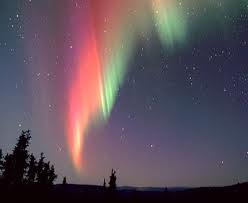 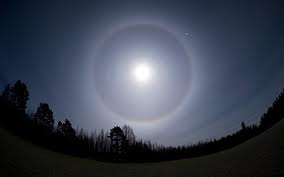 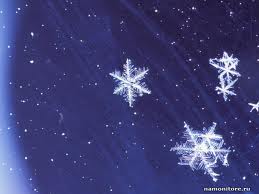 Северное сияние
Гало
Снегопад
Северное сияние
Ответ
№ 13  Химия
Известный немецкий химик Фридрих Генкель знакомил студентов и Ломоносова с образцами руд и основами металлургии. Но только в своей химической лаборатории М. Ломоносову удалось найти состав, рецепт которого в Германии тщательно скрывался.
    
       Что в 
чёрном ящике?
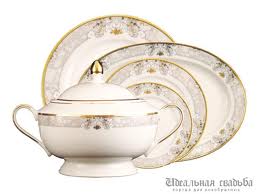 Состав для получения фарфора – фарфоровая посуда
Ответ
№ 14   География
Ломоносов доказал возможность кратчайшего пути в одну из азиатский стран. Как называется эта страна? 
                       А) Китай
                       В) Индия
                       С) Монголия
Индия
Ответ
№ 15 Презентация
Ломоносов и Удмуртия
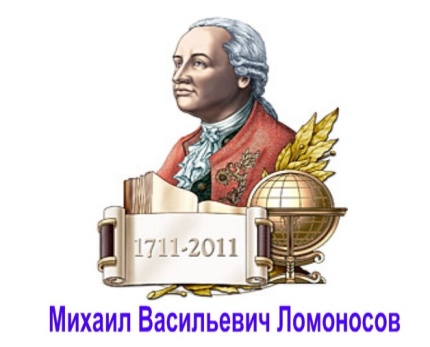 Ответ
№ 16   Математика
Что в письме к И. И. Шувалову  М. В. Ломоносов называл своим любимым детищем?
В 1752 году он получает разрешение на строительство под Петербургом фабрики цветного стекла. Строительство фабрики началось в 1753 году, при фабрике была создана художественная мастерская по изготовлению мозаичных картин.
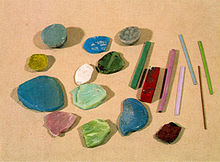 Образцы стёкол,
 сваренных
 М. В. Ломоносовым
 в его лаборатории.
Ответ
Фабрику цветного стекла